NUTRITIONBy: WanyamaGARISSA  CAMPUS
Module competence
Acquire knowledge on nutrition, apply relevant skills and attitudes to promote health, prevent and manage illnesses
Objectives
Demonstrate the understanding of importance of nutrition in disease prevention and maintenance of good health
Recognize and manage nutritional disorders
Definition of terms in nutrition
Nutrition:  is the sum total of the processes involved in the taking in and the utilization of food substances by which growth, repair and maintenance of the body are accomplished. 
It involves ingestion, digestion, absorption and assimilation.
Nutrient- are compounds in foods that are needed by human body for energy to work, for growth of body tissue, for repair and maintenance of body tissues and also to support body’s immune function all that works towards a healthy living. Basically, nutrients are substances required by the body to perform its basic functions
Food: any nourishing substance that is eaten, drunk, or otherwise taken into the body to sustain life, provide energy, promote growth,
Balanced diet: a diet that provides the correct amount of nutrients for the needs of an individual
Definitions….ct
Malnutrition: incorrect or unbalanced intake of nutrients, may be insufficient or excess
Macronutrients: an essential nutrient required in relatively large amounts, such as carbohydrates, fats, proteins, or water;
Micronutrients: A substance, such as a vitamin or mineral, that is essential in minute/small amounts for the proper growth and metabolism of a living organism. 
Community Nutrition: Refers to the social, economic, cultural and psychological implications of food and eating.
Human nutrition:  is the study of food in relation to health of individual and groups of people particularly the infants, adolescents, pregnant and lactating mothers (vulnerable groups) and functioning of the body organs and provide the energy the body requires.
Definitions….CT
Food bio availability – reduced or increases effects due to interaction e.g. when spinach is mixed with meat in anaemic patient works excellent, spinach produces oxalic acids which binds to iron thus increase iron absorption but when taken with tea it works bad coz tea binds with iron preventing oxalic acid binding to iron absorption to the body hence iron deficit
Junk foods- less important foods
Faddism – false information in a community done as a fashion
Pulses – green legumes – miji, French bean 
Nutritional status is a condition in the body resulting from intakes absorption and use of food.
Definitions….
Malnutrition is a term encompassing under nutrition (wasting, stunting, underweight and deficiencies of essential vitamins and minerals) and over nutrition (obesity)
Acute malnutrition (wasting) is  the result of recent rapid weight loss or failure to gain weight and is associated with an increased risk of mortality. can be moderate or severe
Chronic malnutrition (stunting)is the result of inadequate nutrition over a much longer period of time and is associated with an increased risk of disease/eventual death
Underweight is the outcome of wasting or stunting or a combination of both and is associated with poor growth and development
Importance of Good Nutrition
Its especially important for: 
Physical and mental dev. Of children and adolescents.
Healthy pregnancies and deliveries.
Resistance to infections
For energy for working well
To prevent deficiencies i.e. Kwashiorkor.
Food Classification
Food is classified according to the nutrients it contains and functions it performs. There are two types of nutrients according to the body requirements; -
Macronutrients –those that the body requires in large quantities measured in grams.
Micronutrients – those that the body requires in small quantities and are measured in milli- or micro grams.
Food Classification
Food is classified into 3 major groups according to nutritional functions.
Energy producing
Body building
Protective foods.
Nutrients
Macronutrients 
Proteins, fats, carbohydrate and  water    

micronutrients
vitamin, minerals
PROTEINS
They are the chief substances of the cells of the body. They are made up of simpler substances known as amino acids. These amino acids are made of carbon, hydrogen, oxygen and nitrogen.
They are categorized as essential and non-essential.
Essential- those not synthesized by the body and must be included in the diet.
They include-histidine, methionine, tryphtophan, isoleucine, leucine,lysine, threonine, valine and phenilanine
Proteins…..Ct
Non-essential- those that can be synthesized by the body and need not to be in the diet.
They include alanine, arginine, aspartic acid, asparagine, cysteine, cystine, glutamic acid, glutamine, glycine, hydroxyproline, proline, serine, and tyrosine
The nutritional value of protein depends on the amino acids of which it is composed of. Some foods are referred to as complete proteins because they contain all the essential amino acids in the proportions required to maintain health. They are derived almost entirely from animal sources e.g. meat, fish, milk, eggs, soya beans, and milk products excluding butter. They are also known as high quality proteins since they are easily digested.
Sources of proteins
Animal products
Plant products  e.g. legumes cereals
Other sources like oil seeds
Functions of proteins
Amino acids are used for;-
Growth and repair of body cells and tissues
Synthesis of enzymes, plasma proteins, immunoglobulin and some hormones.
Provision of energy. When consumed in excess or there is deficiency of carbohydrates in the diet and fat stores are depleted. 1 gram of protein produces 4.1 calories.
When proteins are consumed in excess of the body requirements the nitrogenous part is detached (deaminated) and excreted by the kidney as urea and the remainder is converted to fat for storage,
Protein deficiency
Protein energy malnutrition (PEM) is one of the most common health problems in the developing countries. It is in two forms
Marasmus- due to starvation leading to auto digestion of body tissues. Kwashiorkor- unbalanced diet
Essential features of 
  Marasmus – marked wasting of muscles, severe growth retardation and texture modification of hair.
Kwashiorkor- oedema of the face, lower limbs and sometimes generalized growth retardation less than in Marasmus, mental changes, hair usually sparse straight silky and depigmented and skin may be depigmented.
Body requirements
These depend on the sex, physical factors, physiological factors, age among others. Generally 	1 gm. per kg body weight per day. An extra amount is to be provided for heavy workers and in convalescents or those with ailments involving either loss or destruction of body tissues e.g. blood loss, surgery etc.
Carbohydrates
They are the main sources of energy and are composed of carbon, hydrogen and oxygen. 1 gram of carbohydrates yields 4.1 calories. Carbohydrates are classified according to the complexity of the chemical substances from which they are formed.
Monosaccharaides – are the simplest forms and include glucose, fructose and galactose. They are broken down into CO2 + H2O + energy after being converted into glucose.
Carbohydrates…..Ct
Disaccharides – These consist of 2 monosaccharide molecules chemically combined. When the molecules are split into monosaccharaides energy is released for metabolic work. They include 
Sucrose- glucose + fructose + water
Maltose- glucose + glucose + water
Lactose- galactose + glucose + water
Polysaccharides- these are complex molecules made up of a large number of monosaccharide molecules in chemical combination e.g. starches, glycogen, cellulose e.t.c The polysaccharides are broken down during digestion to give monosaccharides. Not all polysaccharides can be digested by human .g cellulose, this is because the enzymes required to digest them are not produced by the body. Thus pass the alimentary canal untouched as roughage.
Sources
Starch- cereals e.g. wheat rice, millet, maize.
Sugars-
 monosaccharaides  are found in fruits, honey, milk
Disaccharides like sucrose- sugar, lactose-milk, maltose-starch.
Cellulose- fibrinous substance found in vegetables, fruits and cereals.
Functions
Provision of rapidly available energy and heat. Glucose is the main fuel molecule for energy production which is necessary for cellular activities.
It is essential for combustion of fats as fat is broken down using energy from catabolism of carbohydrates.
Protein sparing- with adequate supply protein is not used for energy
Provision of energy for storage, when eaten in excess. In form of 
Glycogen –as a short term energy store in the liver and muscles
Fat and deposited in the fat depots under the skin and other areas.
Daily requirements
The optimum quantity is 50-70% of the total energy requirements.
Deficiency /excess
Since it is necessary to prevent problems of muscle and fat breakdown, it is deficiency will result in the same wasting in Marasmus with production of ketone bodies in the blood resulting in ketosis.
Some diseases are thought to be predisposed by reduced intake of dietary intake of roughage/ fibre which results in constipation e.g. colonic cancer, appendicitis, gallstones etc.
Fats
These are lipids that are solid at room temperature. Lipids are compounds that are insoluble in water but soluble in organic solvents like ethanol or alcohol. They are made up of carbon, hydrogen and oxygen. The hydrogen and oxygen proportions are not the same as those of water and thus differ with carbohydrates.
They are classified as saturated and non saturated fats.
Fats…..ct
Saturated –these are animal fats and contain saturated fatty acids and glycerol. They are found in milk products, meat and eggs. All animal protein sources contain saturated fats. Cholesterol is a saturated fat of clinical importance and is produced in the body but can be found in meat and egg yolk.
Unsaturated- this is vegetable fat containing unsaturated fatty acids and glycerol and is found in margarine and vegetable oil. There are three main poly unsaturated fats which are essential in that they cannot be synthesized by the body. Thus must be contained in the diet since they are necessary in the synthesis of plasma membrane lipids, prostaglandins, leukotrines e.t.c. They are
Linoleic acid
Linolenic acids
Arachidonic acids
Functions
Provision of most concentrated sources of chemical energy and heat.
Support of certain body organs e.g. kidneys, eyes
Transport and storage of fat soluble vitamins e.g. A, D, E, K.
Constituent of nerve sheaths and of sebum, the secretion of sebaceous glands in the skin.
Formulation of cholesterol and steroid hormones.
Insulation e.g. as a subcutaneous layer it reduces heat loss through the skin 
Storage of energy in the adipose tissue
Satiety value- gastric emptying time is prolonged in chime containing fat thus prolonging the return of hunger
Sources
Animal sources for non-essential fatty acids and marine fish oils like cod-liver oil for essential fats
Vegetable sources – all vegetable oils have essential fat acids except coconut oil.
Fat malnutrition
deficiency results in a condition known as phrynoderma which is a form of keratosis of unknown etiology but thought to be related to fat soluble vitamin deficiency
Excess results in obesity and high levels of cholesterol in the body predisposing one to diseases like atherosclerosis, coronary occlusion in coronary heart disease and cerebral vascular accident.
Daily requirement
It is suggested to be 10-20 grams of fat per day depending upon the level of calories consumed i.e. 20% of the total energy requirements
Water
It is the most important nutrient because the functions of the cells occur in a fluid environment. Water makes up about 60-70% of the body weight, approximately 65 in men, 55 % in women and more in infants. Lean people’s body contains more water than that of the obese. Infants are the most vulnerable to water deprivation or loss but everyone needs water for survival. 
Huge amounts of water are lost every day in form of urine, sweat and faeces. This usually balanced in a normal individual by intake in food and fluids to satisfy thirst. Dehydration with serious consequences may occur if intake does not balance loss. There also can be a positive balance in some clinical conditions bringing about serious consequences.
Functions
Provision of a moist internal environment required by all living cell in the body 
Participation in all the chemical reactions that occur in the body.
Moistening of food as saliva.
Regulation of body temperature as sweat
Major constituent of blood and tissue fluid thus is involved in transport of various substances in the body.
Dilution of waste products and poisonous substances in the body
Providing medium for secretion of waste products e.g. urine sweat.
MICRONUTRIENTS
VITAMINS
These are chemical compounds required in small quantities and are essential for normal metabolism. Many are not produced in the body thus have to be supplemented in the diet. They are contained in many foods but are affected by processing, storage and preparation of food. Thus vitamin content is highest in fresh foods that are used quickly with minimal exposure to heat, air and water.
Classification
They are grouped into water soluble and fat soluble vitamins depending on their solubility.
Water soluble- vitamin B group and C
Fat soluble are vitamin A, D, E, K
Requirement
Each vitamin has a specific function in the body. The minimum intake of many has been determined but optimum remains speculative.
Water Soluble
They cannot be stored in the body and must be provided in the daily intake. When there is enough of the specific vitamin to meet the catalytic demand, the rest of the vitamin supply acts as a free chemical and may be toxic to the body thus the body excretes it.
Vitamin C
It is very soluble and easily destroyed by heat, aging, chopping, salting and drying. Sources – citrus fruits, green vegetables liver and glandular tissues in animals.
Daily requirements-approximately 40mg daily that is 
Adults-50mg
Pregnancy-50mg
Lactation – 50 + 30mg 
Infants 30-50mg
Deficiency
It becomes apparent within 2-3 months with 
Scurvy (severe deficiency)
Poor wound healing 
Easy bruising and minor hemorrhages
Lose teeth
Anemia
Vitamin C…..
Excess results in – 
kidney stones due to crystal formation
Urinary tract infection
Scurvy on withdrawal
Vitamin B1-thiamine
It is a relatively stable to heat in the dry form but otherwise rapidly destroyed. The daily requirement is 0.8- 1 mg and the body stores about 30mg thus the intake should be 5mg for a 1000 calories
Functions
Coenzyme in carbohydrate metabolism that is in the oxidation and citric acid cycle thus deficiency results in accumulation of lactic and pyruvic acids which may cause oedema
It’s important for the nervous system function and muscles because of the dependency of these tissues on glucose for fuel
Important in maintaining appetite and normal digestion
Sources- whole grains, unmilled cereal, milk, nuts, meat, lentils, green leafy vegetables.
Malnutrition
Deficiency results in 
Beriberi where there is 
Severe muscle wasting 
Delayed growth in children 
Polyneuritis – degeneration of nerves
Susceptibility to infections
Wernicke encephalopathy and Korsacoff syndromes in alcoholics whereby there is irreversible memory loss, ataxia, visual disturbances (double vision) and cardiac enlargement arrhythmias, calf tenderness and mental confusion. Rx is thiamine.
Excess results in rapid pulse headaches weakness insomnia and irritability
Vitamin B2
It is also known as Riboflavin. The daily requirement is 1.1-1.3 mg. Only small amounts are kept in the body and it’s destroyed by light and alkalis.
Functions
Coenzyme in protein metabolism 
Promotes healthy skin and eyes
Oxidation and reduction of fats 
Sources- yeast, green, vegetables, milk, liver, fish, eggs, whole grain
Deficiency
Cracking of the skin especially around the mouth – angular stomatitis
Inflammation of the tongue – glossitis
Photophobia
Scrotal dermatitis
Greasy skin around the angle of the nose

N/B Excess- elevated blood glucose and uric acid in blood
Folates /Vitamin  B9
Occurs in 2 forms in food
Free folates 
Bound folates e.g. folacin folic acid
It is synthesized by the bacteria in the large intestines. It is destroyed by heat and moisture. Daily requirements are
Healthy adults-100 micro grams
Pregnancy- 300 
Lactation-150
Children-100
Folates……
Only small amounts are stored in the body and deficiency is noted in a short time.
Sources – liver, kidney, fresh leafy green vegetables yeast and poultry functions
DNA synthesis – without it mitosis and cell division is impaired
Maturation of RBCs
Metabolism of amino acids ( synthesis of purine and pyrimidines) 
Deficiency results in megaloblastic or macrocytic anaemia
Excess-masking of vitamin B12 deficiency, insomnia and diarrhea
Niacin- nicotinic acid  VIT B3
Required for utilization of carbohydrate. Amino acid tryptophan is converted to niacin in the body.
Sources-meat, whole grain cereals, eggs and dairy products
Requirements -6.6mg/1000 calories/day
Functions
Coenzyme in energy production reactions
In fat metabolism it enables it inhibits production of cholesterol
Promotes healthy skin, gastrointestinal and nervous system functions
It helps in protein utilization 
Deficiency-pellagra within 6-8 weeks of severe deficiency characterized by 3 Ds
Dementia
Dermatitis
Diarrhea- other gastrointestinal disturbances e.g. anorexia, nausea, dysphagia, inflammation of the oral mucosa.
NB isoniazid used in Rx of TB leads to deficiency of niacin
Excess- ulcer, liver dysfunction, increased blood glucose etc..
Vitamin B6
It occurs in the 3 forms
Pyridoxine
Pyridoxal 
Pyridoxamine
Functions
Important in protein metabolism especially synthesis of nonessential amino acids and molecules like haem and nucleic acids.
Conversion of tryptophan to niacin
Proper functioning of the central nervous system
Vitamin B6
Daily requirements - 1.2-1.4 mg and the dietary deficiency is rare but affected by like alcohol and anti Tbs 
Sources; meat, eggs yolk, peas, beans, yeast, liver etc.
Deficiency; chilosis, anaemia, skin lesions, CNS disturbances
Vitamin B12 (cobalamin)
It contains cobalt. It is found in food of vegetable origin. It is synthesized in the human colon but in bound form.
Daily requirement 
Adult -2 micrograms
Pregnancy- 2 micrograms
Lactation-2.5 micrograms
Functions
It is essential for DNA synthesis that is synthesis of purine 
Formation and maintenance of myelin-fatty substance protecting the nerves
Red blood cell maturation
Sources – milk, cheese, foods of animal origin
Deficiency
usually due to absence or insufficiency of intrinsic factor in stomach to assist in its absorption
Megaloblastic anaemia
Infertility
Peripheral neuropathy.
Pathothenic acid VIT B5
It is destroyed by heat and freezing 
Function-
it is associated with amino acid metabolism 
Cholesterol synthesis
Steroid hormones synthesis (activity of the adrenal cortex)
Sources- widely distributed in animal proteins
Daily requirements 3-7mg
Deficiency- no symptoms have been identified 
Excess- increased need of thiamine, occasionally diarrhea and water retention
Biotin   VIT H
Function – synthesis of fatty acid
Utilization of glucose and vitamins B12, folate
Deficiency- not identified
Sources – synthesized in the gut microbes, liver, kidney, egg yolk green vegetables
Daily requirement – 10-20 micrograms and is relatively stable compound
Fat Soluble Vitamins
These vitamins can only be absorbed if fat absorption is normal.
Vitamin A
Sources-can be formed in the body from certain chemicals known as carotenes whose sources are fruits, carrots and green vegetables but also found in milk egg yolk liver
Daily requirements 600-700 micrograms
Functions
Generation of the light sensitive pigment rhodopsin in the retina of the eye 
Growth and differentiation especially fast-growing cells of the epithelium 
Promotion of immunity and defense against infection
Promotion of growth through increas3 in the length of bones.
Deficiency
Xerophthalmia-drying and thickening of the conjunctiva leading to ulceration
Night blindness
Atrophy and keratinisation of other epithelial tissues leading to increase of infections like the ear and respiratory tract infections
Immunity and bone development is compromised.
Vitamin D
Found mainly in animal fats e.g. butter, egg, cheese. Humans can synthesize it by action of ultra violet rays of the sun on a form of cholesterol found in the skin (7-hydrocholesterol)
Functions
Regulates calcium and phosphate metabolism by absorption in the gut and stimulating their retention by the kidney. Thus calcification of bones and teeth.
Deficiency – rickets in children and osteomalacia in adults
Daily requirements- 10 micro grams although it is also stored in the muscles and fats thus deficiency may not be apparent for several years.
Vitamin E
Also referred to as tocopherol, recently been shown to protect against coronary heart disease. Found in nuts, egg yolk, wheat germ,, whole cereal and milk
Function- antioxidant – protects the body constituent’s e.g. membrane lipids from being destroyed in oxidative reactions.
Deficiency is rare because of wide spread occurrence in foods but only seen in preterm babies and conditions of impaired fat absorption e.g. cystic fibrosis.
Hemolytic anemia i.e. cell membrane rupture
Neurological abnormalities such as ataxia, visual disturbances
Dairy intake -10mg –men, 8mg for women
Vitamin K
Synthesized in the large intestine by microbes and significant amounts are absorbed. Absorption depends on the bile salts in small intestine.
Found in the liver, vegetable oils and leafy green vegetables.
Daily requirements 1 microgram / kg body weight
Functions- in the liver for production of prothrombin and factors VII, IX and X, all essential for blood clotting.
Deficiency occurs in adults with mal absorption problems e.g. celiac disease and liver problems in the form of coagulopathies.
Newborn infants may be given vitamin K because their intestines are sterile and require several weeks to become colonized by the vitamin K producing bacteria.
Mineral Salts
Necessary within the body for all body processes, usually in small amounts.
Calcium 
Found in milk, eggs, fish, and green vegetables. 
Functions
It is an essential structural component (bone) in the body. 
 It is important in coagulation of blood
Muscle contraction 
Requirements are higher in children and pregnant women although can be adequate in a well balanced diet.
Calcium …..
Sources- cheese, liver and kidney
Deficiency- if there is adequate calcium in the body there is no deficiency
Functions
Hardening of bone and teeth 
Essential parts of nucleic acids (RNA, DNA)
Essential parts of energy storage molecules in cell ( ATP- adenosine triphosphate)
Sodium
Found in all foods and table salt. Intake usually exceeds requirement thus excreted in urine. It is the most common occurring extracellular sodium (Na+) and associated with;
Muscle contraction
Transmission of nerve impulses along axons
Maintenance of electrolyte balance in the body.
Potassium
Found in all foods especially fruits and vegetables and intake usually exceeds requirements. It is the most commonly occurring intracellular cation and involved in many chemical activities in the cells including
Muscle contraction 
Maintenance of electrolyte balance
Transmission of nerve impulses
Iron
It is a soluble compound found in the liver, the kidney, whole grain cereals and green vegetables. In adults about 1 mg of iron is used by the body daily. The normal daily diet contains 9-15mg but only 5-15% of the intake is absorbed.
Functions
Formation  of hemoglobin
Oxidation of carbohydrates
Synthesis of hormones and neurotransmitters.
Deficiency results in anaemia. Menstruating women, young people experiencing growth spurts and pregnant mothers have increased iron requirements.
Iodine
Found in salt water fish and vegetables containing iodine. In areas of the world where iodine is deficient in the soil, small quantities are added to table salt. Daily requirements depend upon the metabolic rate. 
Functions- It is essential I the formation of thyroxine and tri-idothyronine which are secreted by the thyroid gland.
Deficiency results in goiter.
VARIATIONS IN ENERGY AND NUTRIENT NEEDS
Energy and nutrient needs are given for various groups of people. The needs of the various groups that is age, sex etc. vary.
Children need more energy, protein and other nutrients per kilo body weight than adults. This is because they are growing very fast and require playing. For example the approximate calories needed for each kilo body weight a day is-
0-1 year                      110kCal
4-5 years                     95kCal
9-10years                   65kCal
14-16years                  45kCal
20-30 years                40kCal
>60 years                   35 kCal
VARIATIONS…..
Women who menstruate need more iron than men. Pregnant women need extra energy and protein and other nutrients especially iron. Breast feeding mothers need extra energy and proteins.
Men need more energy than women even if they are of the same age and do the same activities. This is because men’s bodies contain more muscle and less fat than women’s bodies. Muscle uses more energy than fat.
Old people need less energy (if less active) than younger adults but similar amounts of nutrients. Women need less iron when they stop menstruating. 
Big people need more energy, protein and some other nutrients than small ones. People who are very active need more energy compared to those that are in active.
VARIATIONS…..
Nutrient needs and disease
Energy and nutrient needs increase during some infections e.g. energy, iron and folate needs increase during malaria. They also increase during recovery from disease because of catch up growth.
Nutrient needs and the type of diet
Protein and iron needs vary with the type of diet. Protein needs are lower if the diet contains plenty of complete proteins and not too muscle fibre. Iron needs are lower if the diet contains plenty of haem iron and other foods e.g. vitamin C rich foods, which increase the absorption of non haem iron.
Individual variation
The energy and nutrient needs of an individual within the same age group vary. For example, the average individual daily need for a group of men is 57g but the need of each man in the group may vary between 53g-59g
NB; values in the attached table are for groups. Because of individual variation they can’t tell you exactly how many calories or how much of a nutrient a particular individual child or an adult needs.
MEAL PLANNING
A MEAL: is an occasion when food is eaten and can also refer to the food eaten in that occasion e.g. lunch, breakfast, supper etc.
MEAL PLANNING: is organizing for an anticipated occasion of eating and the food that will be eaten. Meal planning is important to ensure individuals/ families eat food that will provide them with all the nutrients that will ensure maintenance of good health.
FACTORS THAT WILL INFLUENCE MEAL PLANNING
Aims/objective/goals of the meals are:-
Provision of energy.
Protection against disease
Proper growth and repair of tissues
Adequate  hydration for normal body functioning
Resources available
Time available to prepare the meal and the time the meal will be taken
Amount of food available or money to purchase it.
Availability of the materials/resources in the preparation of the meal
Knowledge ability and skills.
Target
The number of people to be taking part in the meal.
The age groups- to determine their nutritional needs
The likes and dislikes.
In planning one has to consider WHAT, WHEN, HOW, WHERE and WHOM
TYPES OF MEALS
There are two main types according to the nutrients required
Normal meal: this entails the normal diet
Special meals: these entails one that contain a diet that is to be taken by person with specific need or condition e.g. the therapeutic diet.
The type of meal may also be viewed from another angle as in:-
A light meal
Heavy meal
Snack
According to the occasion it may also be viewed as:-
Lunch, breakfast, super
Wedding meal
Christmas party
Birth day party
METHODS OF MEAL PLANNING
Food pyramid
Signal system
Hand jive
Plate model
Food exchange system
Glycemic index
Food group pyramid
Food signal systemPrinciple for health food choices and cooking methods. od pyramid …..
Food signal system
Principle for health food choices and cooking methods. This system is based on traffic light concept of red for “stop” which also denotes danger, yellow for go slow or cautious and green for “go” or safer road. It uses universally understood symbols which makes it simple and highly useful way for a person to make an informed choice.
It focuses attention on processing and cooking, lays stress on GI (Glycemic Index), fiber content of food, the amount and type of fat used and the mode of cooking.
It removes negative feeling about being on a diet and avoiding certain foods.
It empowers the person to make behavior change towards healthy eating.
Hand jive
Illustrates how to measure the amount of food “imaginatively” in a reasonably accurate manner without scales
Carbohydrates – choose an amount equivalent to size of your 2 fists.
Protein – choose an amount equivalent to your palm and thickness of your little finger
Fat – amount equivalent to tip of your thumb
Vegetables – choose as much as you can hold in both hands
Model plate 
Plate is divided with portions.
Sample basic meal planning guide
Fruit and milk served outside the plate
Model plate
Plate is divided with portions.
Sample basic meal planning guide
Fruit and milk served outside the plate.
Food exchange
The word exchange refers to the food items on each list which may be substituted with any other food item on the same list. One exchange is approximately equal to another in carbohydrate, calories, protein and fat within each food list.
Glycemic Index
The Glycemic Index (GI) is a relative ranking of carbohydrate in foods according to how they affect blood glucose levels. Carbohydrates with a low GI value (55 or less) are more slowly digested, absorbed and metabolized and cause a lower and slower rise in blood glucose and, therefore usually, insulin levels.
STEPS IN PLANNING
Assess the needs of the target group
Formulate the objectives to be achieved
Means of achieving the objectives.
 How to acquire the food and what food to be acquired
How to prepare, cook, serve, and eat.
principles to be considered when planning a meal
Adequacy in all nutrients-
Balance of foods and nutrients in the diet (proportionality between and among food groups)
Nutrient density- food that provided large amount of nutrient for a relatively small amounts.
Energy density - Amount of energy is real in a food compared with its weight e.g.. Nuts, cookies, fried foods. 
Low energy density foods include fruits, vegetables and any other food that incorporates a lot of water during cooking. Modified by adding on peanuts, ground nuts, oil etc. Increased Kcal in small amount.
Principles…..
7. Moderation in diet – portion size. This requires planning the entire     day’s diet so as not to under/over consume any one food.  In planning the diets, the goal should be to moderate rather than eliminate intake of some foods.
8. Variety of food choice
9. Eat different variety of foods as per food groups.
IMPORTANCE OF MEAL PLANNING
It enables one to achieve the overall goal of adequate nutrition for health
Saves time
Enables one to spend within their pockets
Ensures use of variety of foods to avoid monotony and thus increase appetite of the at risk groups e.g. children.
Ensures efficiency in preparation, cooking and serving of the food.
Ensures regularity in the frequency of the meal times
8 Key messages for critical nutritional practices
Have periodic nutritional assessment done especially weight (with problem monthly, without problem 3 monthly)
Increase energy intake by eating a variety of foods especially energy dense foods.
Drink plenty of clean and safe water (at least 8 glasses)  35 – 40ml/kg/24 hours
Live positively and practice healthy life style by avoiding risk behaviors' e.g. smoking, alcohol,
Maintain high levels of hygiene and sanitation (hand washing, avoid ready to use foods, wash fruits with soap under running Water).
Exercise physical activity – build muscles, improve appetite, manage stress, improve overall health, relieve stress
Seen easy for infectious and use dietary practices to manage symptoms when possible.
Manage food and drug interactions.
BUDGETING FOR FOOD.
It is planning for time and money. In this case is planning for the amount of money available to buy food in a particular period of time. It also involves ensuring adequate amount of money is set aside specifically for food from available income.
CHW have a duty to educate clients/ community that food is a priority and spending enough on it ensure a well-nourished and thus health family thus is free of disease
Factors influencing budgeting.
Size of the family.
Nutrition needs which then determines the amount of food one requires. These vary with the age groups and the kind of work one does E.g
adults and adolescents 3.5-4.5kg cereal,1.0-1.5 kg legumes,1kg of dark leaves a week
Young children not breast feeding 1.25-2 kg of cereal, 0.5-1.0kg of legumes,0.8kg green leaves etc.
Available amount of money to purchase the items.
The period of time one expects to use this food.
To ensure one gets foods that have a good value for their money one will Window shop for the lowest prices. It is cheaper to buy food in large amount as long as they are not perishable.
Check for the cheapest brands but also consider the quality.
STEPS IN FOOD BUDGETING.
Establish the amount of money available.
Establish the period of time that money will be required to feed the family.
List food items that are available and those you may be able to buy in the 3 categories of foods.
Indicate the prices of each of the food items bought that will be required for that period of time.
Select the ones that will be friendly to your budget and will also be rich in nutrients.
Calculate the total cost of the items.
STEPS………
Add miscellaneous items e.g. tea leaves, salt, sugar; spices etc. then cost them per week and have the total.
Calculate 5% of the total cost of the items and add it to the total to cater for any emergency e.g. change of price. 
It may be necessary to modify the current pattern of spending e.g. Keep track of all food expenses for 2 weeks. Determine whether you are spending more money than you should e.g. buy expensive food stuff.
Decide what to spend on food from your income.
The figure will form your budget.
water
Water should be 
Adults:              - 35-40mls/kg/24 hours
0 – 6 months   - 150mls/kg/24 hrs
7-12 months    - 120mls/kg/24 hrs
Starches – tubers – arrowroots, yams, cassava
Cereals – bread, rice, ugali
Consume at least 4 foods – each group daily
FOOD HABITS AND PATTERNS.
Food habit: is a characteristic, attitude or tendency or practice towards food.
Food pattern: is a system of feeding in an individual family.
Factors that influence food habits and patterns
They are grouped into two:-
1. Those that influence the consumer demand by making food acceptable:
Concern about food makes one to eat the right foods.
Status of health e.g. those who are ill/sick.
FOOD HABITS AND PATTERNS….
Exposure to the kind of food may be through media.
Food preference and the appeal due to previous exposure.
Lifestyle changes e.g. nomads
Level of education, thus economic status and nutritional know how.
Culture and religion.
2. Those that influence food availability thus food selection:
Climate,
Seasonal availability
Storage
Transportation 
Production
Food habits may be positive or negative towards health and nutrition.
To ascertain the food habits of a certain community a health worker may have to collect information through observation, interviewing individuals and asking key informants as well as discussing in focused group discussion .
Importance of good habits
One may then group these habits into good, neutral and negative or bad habits.
The role of a nurse thus may be to reinforce the good habits and eradicate the bad ones by giving health education.
Good habits will ensure good health due to provision of good nourishment / proper nutrition.
To influence change a good health worker may need to involve the community through community participation and through a multi sectorial approach.
ROLES OF A COMMUNITY HEALTH NURSE IN INFLUENCING CHANGE
Encourage good nutrition e.g. knowledge
Food production e.g. climate, security
Food habits and patterns e.g. culture
Food availability: economy
Food adequacy: family planning. 
The nurse will collect data using various methods, to be able to identify the habits and classify them  
Plan the action which she will take to encourage positive and discourage the negative habits.
These actions may include:-
Encouraging breast feeding for at least 2 years.
Emphasize on the nutritional value of the locally available foods and advice on the mixed foods.
Advise on proper storage and preparation of food
Advise on the 3 classes of nutritional needs in terms of nutrients giving examples of the locally available food items.
Start demonstration Shambas at the health facilities to help educate on the importance, use, and maintenance of the kitchen garden.
Educate on environmental health to prevent diseases.
Encourage them to take children for immunization.
Encourage them to attend clinics where they can get health education as well as management for various ailments.
Encourage food programs to be run in the area by organization like the NGOs.
Feeding Methods
1. Tube Feeding:
This is done by passing a tube into the stomach or duodenum through nose which is nasogastric feeding. 
2. Parenteral Feeding:
There are numerous occasions when it is desirable for a hospitalized patient to be given nutrients parenterally. This gives special attention to the provision of energy nutrients by peripheral or central vein.
Methods….
Total Parenteral Nutrition [TPN]:
The most sophisticated method of nutritional support is the total parenteral nutrition [TPN]. It involves feeding the patients with sterile solution or glucose, amino acids, and micro-nutrients usually via an indwelling catheter inserted into the large central vein (i.e. superior vena cava). TPN entails either continuous infusion of nutrient solution round the clock or in a cyclic pattern of infusion in which there is set period of time.
Methods..
4. Enteral Nutrition Delivery System:
The enteral nutrition is utilized when the patient cannot or will not take in adequate oral nutrients. Enteral route is preferred to parenteral nutrition as the later involves invasive procedures which are more expensive, painful and may cause local or systemic infections and sepsis.
Methods…
5. THERAPEUTIC DIET
A therapeutic diet is a meal plan that controls the intake of certain foods or nutrients. It is part of the treatment of a medical condition and are normally prescribed by a physician and planned by a dietician. 
A therapeutic diet is usually a modification of a regular diet. It is modified or tailored to fit the nutrition needs of a particular person. Therapeutic diets are modified for
 (1) nutrients
 (2) texture
 (3) food allergies or food intolerances.
Common reasons therapeutic diets may be ordered/importance of therapeutic diet
To maintain nutritional status 
To restore nutritional status 
To correct nutritional status  
To decrease calories for weight control
To provide extra calories for weight gain  
To balance amounts of carbohydrates, fat and protein for control of diabetes 
To provide a greater amount of a nutrient such as protein 
To decrease the amount of a nutrient such as sodium 
To exclude foods due to allergies or food intolerance 
To provide texture modifications due to problems with chewing and/or swallowing
FACTORS TO BE CONSIDERED IN PLANNING THERAPEUTIC DIETS
The underlying disease conditions which require a change in the diet.
The possible duration of the disease.
The factors in the diet which must be altered to overcome these conditions.
The patient’s tolerance for food by mouth
The normal diet my be modified to
Provide change in consistency as in fluid and soft diets.
Increase or decrease the energy value.
Include greater or lesser amounts of one or more nutrients, for example, high protein, low sodium, etc.
Provide foods bland in flavour.
COMMON THERAPEUTIC DIETS
1. Clear liquid diet – Includes minimum residue fluids that can be seen through. Examples are juices without pulp, broth, and Jell-O. 
Is often used as the first step to restarting oral feeding after surgery or an abdominal procedure. 
Can also be used for fluid and electrolyte replacement in people with severe diarrhea. 
Should not be used for an extended period as it does not provide enough calories and nutrients.

2. Full liquid diet – Includes fluids that are creamy.  Some examples of food allowed are ice cream, pudding, thinned hot cereal, custard, strained cream soups, and juices with pulp. 
Used as the second step to restarting oral feeding once clear liquids are tolerated.  Used for people who cannot tolerate a mechanical soft diet.  Should not be used for extended periods. 
 
3. No Concentrated Sweets (NCS) diet 
 Is considered a liberalized diet for diabetics when their weight and blood sugar levels are under control. It includes regular foods without the addition of sugar. 
Calories are not counted as in ADA calorie controlled diets.
COMMON THERAPEUTIC DIETS
4. No Added Salt (NAS) diet – Is a regular diet with no salt packet on the tray. Food is seasoned as regular food.
5. Low Sodium (LS) diet – May also be called a 2 gram Sodium Diet.  Limits salt and salty foods such as bacon, sausage, cured meats, salty seasonings, pickled foods, salted crackers, etc. •Is used for people who may be “holding water” (edema) or who have high blood pressure, heart, liver , or first stages of kidney disease
6. Low fat/low cholesterol diet – Is used to reduce fat levels and/or treat medical conditions that interfere with how the body uses fat such as diseases of the liver, gallbladder, or pancreas. 
 Limits fat to 50 grams or no more than 30% calories derived from fat. 
 Is low in total fat and saturated fats and contains approximately 250-300 mg cholesterol.
COMMON THERAPEUTIC DIETS
7. Renal diet – Is for renal/kidney people. The diet plan is individualized depending on if the person is on dialysis.  The diet restricts sodium, potassium, fluid, and protein specified levels. 
8. Mechanically altered or soft diet –  Is used when there are problems with chewing and swallowing. 
9. Pureed diet – Changes the regular diet by pureeing it to a smooth liquid consistency. •Indicated for those with wired jaws extremely poor dentition in which chewing is inadequate. 
10. Food allergy modification – Food allergies are due to an abnormal immune response to an otherwise harmless food.  The most common food allergens are milk, egg, soy, wheat, peanuts, tree nuts, fish, and shellfish.  A gluten free diet would include the elimination of wheat, rye, and barley. Replaced with potato, corn, and rice products.
COMMON THERAPEUTIC DIETS
11. Food intolerance modification – The most common food intolerance is intolerance to lactose (milk sugar) because of a decreased amount of an enzyme in the body.
 • Other common types of food intolerance include adverse reactions to certain products added to food to enhance taste, color, or protect against bacterial growth. Common symptoms involving food intolerances are vomiting, diarrhea, abdominal pain, and headaches.
NUTRITION ASSESSMENT
ANTHROPOMETRY
Nutritional Anthropometry - measurement of the variations of the physical dimensions and the gross composition of the human body at different age levels and degree of nutrition.
Advantages of Anthropometry
Procedures are simple, safe, noninvasive and are applicable to large sample sizes
Inexpensive, portable and durable equipment 
Relatively unskilled personnel can perform the procedures
Information is generated on past long-term nutritional history which cannot be obtained with equal confidence using other techniques
Disadvantages of Anthropometry
Cannot distinguish between specific nutrient deficiencies
Non nutritional factors can reduce specificity and sensitivity of anthropometry 
Uses of anthropometry
Identifying socio and economic inequalities
Identifying individuals at risk of malnutrition
Evaluating the effects of changing nutritional, health, or socioeconomic influences and interventions
Excluding individuals from certain programs/treatment
Research purposes
Two groups of anthropometry 
Growth -Measurements
Height (stature)
Weight
Age
Body composition
 Body mass (fat free mass and body fat)
 skinfolds and circumferences
Building blocks of anthropometry
Four building blocks
Age determination
Examine documented evidence priority
Reported by the mother
Local events calendar
N/B. RECORD THE AGE IN TERMS OF DATE OF BIRTH
Equipment
Weight measurements
Equipment – spring scale (Salter), Electronic weight scales, pediatric scale
Height (Length) Measurement
Equipment – height board, length board, microtoise or measuring tape with head board.
Mid Upper Arm Circumference –measuring Tape, Colored strip
Skinfolds – Skinfold calipers
ANTHROPOMETRY DATA COLLECTION
A. WEIGHT
Weight
B.  HEIGHT /LENGTH
Height/length 
Length is measured for children less than 24 months of age and is referred to as the recumbent length.
Height is measured for children older than 24 months of age
Mid Upper Arm Circumference
Appropriate in Children 6 to 59 months of age
Measurement taken on the left upper arm with a flexible non stretch tape made of fibreglass or steel. 
Measurements taken with a sleeveless shirt at the midpoint between the shoulder and the tip of the elbow. 
To locate the midpoint of the upper arm – should be bent at the elbow
Identify the acromion and the olecranon processes
Measure the arm length and put a mark on the midpoint
Mid Upper Arm Circumference……
Extend the left arm of the subject so that it is hanging loosely by the side, with the palm facing inwards
Wrap the tape gently but firmly around the arm at the midpoint, care being taken to ensure that the arm is not being squeezed.
Take and record the measurement to the nearest centimeter
Coloured Strip – Rapid surveys
Mid Upper Arm Circumference
MUAC cut off
Classifications
UNDERWT	:<18.5
NORMAL WT	:18.5 TO 24.9 
OVERWT		:25-29.9  
Obese		: ≥30.00
Obese class I	: 30.00 - 34.99
Obese class II	: 35.00 - 39.99
Obese class III	: ≥40.00
ANTHROPOMETRY FOR ADULTS
Nutritional status of adults can be determined with Body Mass Index (BMI) which is the Weight (kg) divided by the square of height in meters:
BMI = WEIGHT (KG
		    HEIGHT (M)2

or
wt (lb) X 705
ht (inches) 2
FOOD
The term 'food' brings to our mind countless images. We think of items not only that we eat and drink but also how we eat them and the places and people with whom we eat and drink. Food plays an important role in our lives and is closely associated with our existence. It is probably one of the most important needs of our lives. The term ‘food’ refers to anything that we eat and which nourishes the body. It includes solids, semi-solids and liquids.
FUNCTIONS OF FOOD
There are basically three important functions of food:
Social Function
Food and eating have significant social meaning. Sharing food with any other person implies social acceptance. Food is also an integral part of festivity every where in the world. 
Psychological Function
We all have emotional needs, such as need for security, love and affection. Food is one way through which these needs are satisfied. Food is often served as a reward
Physiological Function
There are three physiological functions performed by food. These are energy giving, body building, regulating body processes and providing protection against diseases. Let us see them in detail.
IMPORTANCE OF FOOD
Food provides energy
Food helps in body building
Food regulates body processes and provides protection against diseases
WEANING
Is the process of gradually introducing an infant human or mammal to what will be its adult diet while withdrawing the supply of its mother's milk.
Factors to be considered before introducing weaning food includes:
Allow the infant to become familiar with the food before trying to give another. Introduce small amounts of any new food at the beginning. Weaning food can be gradually transitioned from liquids to mashed solids to unmashed solids.Variety in choice of foods is important.
If baby has an acute dislike for a particular food after few trials, omit that item for a week or two and then try again.
Factors….
Freshly prepared foods should be given.
Food should be given between breast feeds.
Foods should be only slightly seasoned when necessary.
Do taste the food before feeding it to baby.
The Three Stages of Weaning
Weaning at 6 months
Weaning at 6-9 months
Weaning at 9-12 months
Assignment read more on the three stages, advantages and disadvantages of weaning
FOOD SECURITY
Food security is a measure of the availability of food and individuals' accessibility to it, where accessibility includes affordability. 
Household food security: exists when all members, at all times, have access to enough food for an active, healthy life.
Measurement of food security
1. Household Food Insecurity Access Scale (HFIAS) – continuous measure of the degree of food insecurity (access) in the household in the previous month
2. Household Dietary Diversity Scale (HDDS) – measures the number of different food groups consumed over a specific reference period (24hrs/48hrs/7days).
3. Household Hunger Scale (HHS)- measures the experience of household food deprivation based on a set of predictable reactions, captured through a survey and summarized in a scale.
4. Coping Strategies Index (CSI) – assesses household behaviours and rates them based on a set of varied established behaviours on how households cope with food shortages. The methodology for this research is based on collecting data on a single question: "What do you do when you do not have enough food, and do not have enough money to buy food?"
Pillars of food security
In 2009, the World Summit on Food Security stated that the "four pillars of food security are availability, access, utilization, and stability".
1.Availability:- Food availability relates to the supply of food through production, distribution, and exchange.
2. Access: - Food access refers to the affordability and allocation of food, as well as the preferences of individuals and households
 
3. Utilization: -food utilization, which refers to the metabolism of food by individuals.  In order to achieve food security, the food ingested must be safe and must be enough to meet the physiological requirements of each individual
4. Stability: -refers to the ability to obtain food over time
Challenges to achieving food security
Global water crisis
Land degradation
Climate change
Agricultural diseases
Food versus fuel:-Farmland and other agricultural resources have long been used to produce non-food crops including industrial materials such as cotton, flax, and rubber.
Politics
Food waste
Assignment:  read and make note on Risks to food security
Safe preparation and storage of foods
a) washing caregivers’ and children’s hands before food preparation and eating, 
b) storing foods safely and serving foods immediately after preparation, 
c) Using clean utensils to prepare and serve food, 
d) using clean cups and bowls when feeding children, and 
e) Avoiding the use of feeding bottles, which are difficult to keep clean.
Infant feeding
Objectives
By the end of this unit, the participants 
should be able to:
Be familiar with the National infant feeding guidelines
Discuss the two feeding options recommended for infants 
Discuss maternal and infant conditions
Definition of key terms
Exclusive breastfeeding:is giving a baby only breast milk, and no other liquids or solids, not even water. Drops or syrups consisting of vitamins, mineral supplements or medicines are permitted.

 Replacement feeding is the process of feeding a child who is not breastfeeding with a diet that provides all the nutrients the child needs until the age at which the baby can be fully fed with family foods

Cup-feeding: Feeding from an open cup without a lid, whatever is in the cup.
Exclusive breastfeeding
Advantages of Exclusive Breastfeeding
Breast milk is the perfect food for babies and protects them from diseases
Breastfeeding improves brain growth and development
Breast milk gives babies all of the nutrition and hydration they need
Breast milk is always available and does not need special preparation
Breast milk
• Perfect nutrients
• Easily digested; and efficiently used
• Protects against infection
Advantages of EBF…
Helps bonding and development
Helps delay a new pregnancy
Protects mothers’ health
Costs less than artificial feeding
How breastfeeding works
When a baby suckles at the breast, sensory impulses go from the nipple to the brain. In response, the pituitary gland at the base of the brain secretes prolactin.
Prolactin goes in the blood to the breast, and makes the milk-secreting cells produce milk.
 Most of the prolactin is in the blood about 30 minutes after the feed − so it makes the breast produce milk for the next feed. For this feed, the baby takes the milk which is already in the breast.
More prolactin is produced at night; so breastfeeding at night is especially helpful for keeping up the milk supply.
. Hormones related to prolactin suppress ovulation so breastfeeding can help to delay a new pregnancy. Breastfeeding at night is important for this
Good Positioning And Good Attachment
Good Positioning:
Baby’s head and body in line                                 
Baby held close to mother’s body                          
Baby’s whole body supported                                
Baby approaches breast, nose to nipple

Good Attachment
More areola seen above baby’s top lip                      
 Baby’s mouth open wide                                            
 Lower lip turned outwards                                          
 Baby’s chin touches breast
Expressing and Heat-treating Breast Milk
Expressing milk: Removing milk from the breast, usually by hand. However there are pumps that are used to express breast milk.

Heat-treating: Heating the expressed milk to the boiling point to kill the HIV before the milk is fed to the infant
Exclusive Replacement Feeding
When replacement feeding is acceptable, feasible, affordable, sustainable and safe, (AFASS) avoidance of all breastfeeding by HIV-positive mothers can be taken up as an alternative; otherwise, exclusive breastfeeding is recommended during the first months of life.
AFASS…
Acceptable:
The mother perceives no barrier to replacement feeding. Barriers may have cultural or
social reasons, or be due to fear of stigma or discrimination.
Feasible:
The mother (or family) has adequate time, knowledge, skills and other resources to prepare the replacement food and feed the infant up to 12 times in 24 hours.
Affordable:
The mother and family, with community or health-system support if necessary, can pay for the cost of purchasing/producing, preparing and using replacement feeding, including all ingredients, fuel, clean water, soap and equipment, without compromising the health and nutrition of the family.
Sustainable:
Availability of a continuous and uninterrupted supply, and dependable system of distribution for all ingredients and products needed for safe replacement feeding, for as long as the infant needs it, up to one year of age or longer.
Safe:
Replacement foods are correctly and hygienically prepared and stored and fed in
nutritionally adequate quantities with clean hands and using clean utensils, preferably by cup.
Breast conditions
Common breast conditions:
Flat and inverted nipples
Engorgement
Blocked duct and mastitis
Sore nipples and nipple fissure

Assignment; Read on each.
Benefits of breastfeeding
Breastfeeding has an extraordinary range of benefits. 
It has profound impact on a child’s survival, health, nutrition and development. Breast milk provides all of the nutrients, vitamins and minerals an infant needs for growth for the first six months, and no other liquids or food are needed. 
breast milk carries antibodies from the mother that help combat disease.  
The act of breastfeeding itself stimulates proper growth of the mouth and jaw, and secretion of hormones for digestion and satiety.
Benefits….
Breastfeeding creates a special bond between mother and baby. 
Breastfeeding also lowers the risk of chronic conditions later in life, such as obesity, high cholesterol, high blood pressure, diabetes, childhood asthma and childhood leukaemias.
Studies have shown that breastfed infants do better on intelligence and behaviour tests into adulthood than formula-fed babies.
Barriers to breastfeeding
Inaccurate information
Lack  of support from male partners
Lack of access to skilled counselling 
Face aggressive marketing of breastmilk substitutes 
Return to work soon after giving birth. 
These barriers make it exceedingly difficult for women to breastfeed exclusively for six months (with no additional liquids or food) and to continue breastfeeding for two years or longer,
Nine Key action areas of global strategy and status
Appoint a national breastfeeding coordinator and establish a breastfeeding committee
Ensure that every maternity practice the ten steps to successful breastfeeding (Baby Friendly Hospital Initiative -BFHI)
Take action to give effect to international code of MBMS and subsequent relevant WHA resolutions-  Enactment of national legislations (BMS) Act
Enact legislation protecting the breastfeeding rights of working women

Develop, implement, monitor and evaluate a comprehensive policy covering all aspects of MIYCN
Nine Key action areas of global strategy and status
6. Ensure H/C systems and other relevant sectors protect, promote and 	support EBF and continued BF for up to 2yrs or beyond while 	providing women with support they require to achieve this goal 	in the family, community and workplace
7. Promote timely, adequate, appropriate and safe            	complementary feeding with continued breast feeding up to 2 	years and beyond
8. Provide guidance on feeding of infants & young children in 	exceptionally difficult circumstances
9. Consider what new legislations or other suitable measures that may 	be required to give effect to the principles and aim of  ICMBMS
TEN STEPS TO SUCCESSFUL BREAST FEEDING
Have a written breastfeeding policy that is routinely communicated to all health care staff. 
Train all health care staff in skills necessary to implement the policy. 
Inform all pregnant women about the benefits and management of breastfeeding. 
Help mothers initiate breastfeeding within half an hour of birth. 
Show mothers how to breastfeed and how to maintain lactation, even if they should be separated from their infants
TEN STEPS…
6. Give new-born infants no food or drink other than breast milk, 	unless medically indicated. 
7. Practice rooming-in - allow mothers and infants to remain together 	- 24 hours a day
8. Encourage breastfeeding on demand.
9. Give no artificial teats or pacifiers (also called dummies or soothers) 	to breastfeeding infants
10. Foster the establishment of breastfeeding support groups and 	refer mothers to them on discharge from the hospital or clinic.
COMMON NUTRITIONAL DISORDERS
MALNUTRITION
 Def.1-is deviation from good nourishment either under or over nutrition or is a body state of having deficiencies, excesses or imbalance of particular nutrients.
Def. 2-Malnutrition is defined as “a state in which the physical function of an individual is Impaired to the point where he/she can no longer maintain adequate bodily performance Processes such as growth, pregnancy, lactation, physical work, and resisting and Recovering from disease
FACTORS INFLUENCING NUTRITION
1. Biological factors: –
 Age – different age groups require different RDA e.g infant, adolescent, elderly
Sex – males require higher RDA than females
 Growth – the size of a person determines the quantity of food to be taken, children with poor developed milestone require high nutritive diet (energy and nutrient dense diet)
Diseases state/condition – worms, malaria cause blood loss thus increases in nutrient needs, Pregnant/lactating mothers require increased RDA, DM/HTN require restricted diet, PLHIV require special diet rich in vitamins etc
Genetic makeup – people have different growth hormone and different digestive juice production thus nutrition process are different to specific people
FACTORS INFLUENCING NUTRITION
2. Social economic – poverty – no variation in nutrient intake, 	household food insecurity, those of low class may fail to afford 	balanced diet unlike the high class 
3. Climatic condition – some season may have plenty of foods while others may have no food produce
4. culture- beliefs and superstitions may prevent someone from eating the right diet
5. Family size – large family size there is competition for food  
6. Knowledge – concept of preparing quality food
7. Locality – homestead might be located near locally available nutritious foods e.g those near the lakes get fish locally
CAUSES OF MALNUTRITION
Immediate Causes of Malnutrition:  Lack of food intake and disease are immediate cause of malnutrition and create a vicious cycle in which disease and malnutrition exacerbate each other. It is known as the Malnutrition- Infection Complex. Thus, lack of food intake and disease must both be addressed to support recovery from malnutrition
underlying causes of malnutrition include: 
Food: Inadequate household food security (limited access or availability of food). 
Health: Limited access to adequate health services and/or inadequate environmental health conditions. 
 Care: Inadequate social and care environment in the household and local community, especially with regard to women and children.
Basic Causes of Malnutrition
The basic causes of malnutrition in a community originate at the regional and national level, where strategies and policies that affect the allocation of resources (human, economic, political and cultural) influence what happens at community level. Geographical isolation and lack of access to markets due to poor infrastructure can have a huge negative impact on food security.
When conducting an assessment to determine the causes of malnutrition in a community, it is important to research the actions at each level and how these actions, or inactions, influence malnutrition rates.
The malnutrition surveillance goal is:
Ministry of Health has decided to integrate malnutrition into the routine surveillance system.
Admission: Children with SAM, appetite and no medical complication. Treated with food supplements such as RUTF and follow-up
Rationale: Children with uncomplicated SAM or those at risk of SAM can be identified and treated at home before complications arise. This will reduce chances of complicating and avoid congestion in hospitals
Triage of Acute Malnutrition
Community Health Workers (CHWs) can screen children in the community using MUAC And the presence of oedema. They refer those who are malnourished to a health facility.
However, the diagnosis of malnutrition for children under five years old is the responsibility Of health staff at a health clinic, health dispensary, or an out-patient department (OPD) and Hospital casualty department.
Causes of malnutrition in kenya
Lifestyle – eg. Smoking, alcohol, sedentary, junks, faddism
Poverty – not able to afford balanced diet
Social economic Status – feel locally available foods are not the best 
Culture Lack of knowledge – not able to make a balanced diet despite every nutrient being available
faddism
Nutrition vulnerable groups
Vulnerability is the degree to which a population or organization is unable to anticipate, cope with, resist and recover from the impacts of disasters (WHO, 2002) 
Certain vulnerable groups in the population have special nutritional needs.
Pregnant and lactating women
Infants and children
School age children
Refugees and displaced persons
The elderly
Immuno suppressed
Forms of malnutrition
Under nutrition- insufficient intake of food-energy and nutrients
Over nutrition- excess intake of energy and nutrients
Micronutrient deficiency- hidden hunger
Categories of malnutrition
1.  Chronic malnutrition: Determined by a patient’s degree of stunting.
2.  Acute malnutrition: Determined by the patient’s degree of wasting. 
Acute malnutrition is categorized into: 
Moderate Acute Malnutrition (MAM) and 
Severe Acute Malnutrition (SAM).
PROTEIN ENERGY MALNUTRITION(PEM) / PROTEIN CALORIE MALNUTRITION
PEM 
is a condition that develops when the body does not get the proper amount of protein, CHO, vitamins and other nutrients it needs to maintain healthy tissues and organ function.
Kwashiorkor and marasmus
It occurs during periods of starvation and when dietary intake is inadequate to meet increased requirements
Prevalence of malnutrition
Malnutrition remains of the worlds highest priority health issues not only because its effects are so widespread and long lasting, but also because it can be eradicated. 
         
More than 35% of all preschool age children in developing countries are under weight.
         
The unicef report found that 146 million children under five years in the developing world are suffering from insufficient food intake, repeated infections diseases, muscle wasting and vitamin deficiencies.
Severe Acute Malnutrition (SAM)
(SAM) is further divided into:
Marasmus
Kwashiorkor 
Marasmic kwashiorkor ( combination of 1 & 2)

There are two basic objectives in the management of acute malnutrition:
1. To prevent malnutrition by early identification, public health interventions 	and nutrition education 
2. To treat acute malnutrition to reduce morbidity and mortality.
MARASMUS
Definition:   
              It is a clinical syndrome and a form of under nutrition characterized by failure to gain weight due to inadequate caloric intake.

Incidence:  
              commonly in infants between the age of 6months. - 2years.
Also referred as wasting Often identified by person’s physical appearance which become skeletally thin due to Loss of body fat and muscle tissues leads to withered appearance
Etiology
1- Dietary errors
2 – Infection :Acute or chronic as T.B, otitis media pyelo  nephritis
3- Gastroenteritis: (acute or chronic )
4- parasitic infection situations as: Ascaris, ankylostoma ,giardia 
5-Congenital anomalies as: Cardiac (P.D.A ,V.S.D, TF) ,Renal (renal agenesis, obstructive uropathy) ,G.I.T (pyloric stenosis , cleftlip or palate 
6-Metabolic diseases.: Galactosemia, Fructose intolerance, Idiopathic hypocalcaemia 
7- Prematurity
8- Some cases of mental retardation
9- Low socio economic status 
10-Endocrine causes (  DM.hyperthyroidism )
Assessment of Marasmic Child/Infant
failure  to thrive ,loss of weight (weight < 60% of expected)
loss of subcutaneous fat : measured at many parts of the body according to the degrees:-
1 st degree : s.c fat in the abd. wall
2 nd degree : s.c fat  in the abd. wall and limbs
3 rd degree : s.c fat  in the abd. wall and limbs and face
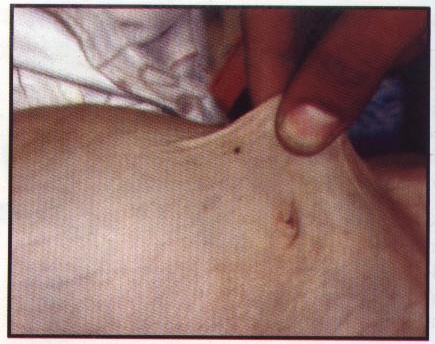 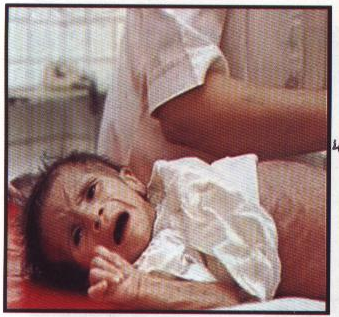 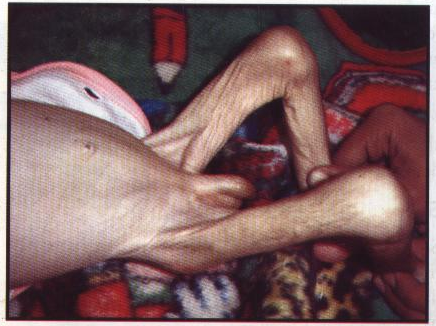 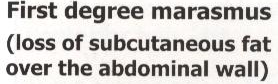 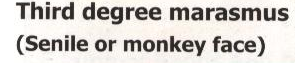 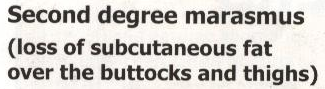 Pictures of marasmic child.
Signs and symptoms
Severe weight loss and wasting
 Ribs prominent 
 Limbs emaciated 
Muscle wasting 
May have good appetite
Hair loss
Wrinkled skin
Old persons face
With correct treatment, good prognosis
Complications of Marasmus
Intercurrent infection : Broncho pneumonia . is the cause of death                         
Gastro enteritis 
Hemorrhagic tendency, purpura
Hypothermia 
Hypoglycemia
Edema(marasmic kwashiorkor
Investigations for Marasmic Infant
1. Urine analysis: culture, sugar, ketones, ca, phosphate, aminoacids
2. Stool analysis  for parasites
3. X- ray for chest and heart 
4. Tuberculin test for T.B
6. E.N.T examination for otitis media 
7.Blood  analysis  :  (W.B.C ,Electrolytes Sugars, ketones,Plasma proteins , normal or lowered )
Prevention
proper diet ( balanced nutritional diet )
encourage breast feeding up to 6/12months to  then weaning 
proper weaning 
proper vaccination as measles , T.B. whooping cough
Education regarding the cheap sources of balanced diet, family planning. 
Proper follow up of the growth rate 
Early treatment of defects or associated diseases
Curative treatment
A- Proper dietary management:-
Adequate balanced feeding. teaching about nutritional needs. Preparation of diet, technique of administration of food
If there is vomiting or anorexia, give IV fluids  or naso gastric tube feeding.
Gradual increase the amount and concentration  of formula (total calories is120-200cal kg d)
B – Treatment of the cause 
C- Emergency treatment for complications 
D – Blood transfusion
E – Vitamins and minerals supplementation
KWASHIORKOR
It is a clinical syndrome and a form of malnutrition characterized by slow rate of growth due to deficient of protein intake despite adequate calorie intake.
Also called edematous malnutrition because its associated with edema(fluid retention)


N/b: In kwashiorkor the main deficient nutrient is protein, while in marasmus the deficiency is calorie
Etiology
Unbalanced diet (of protein, CHO.)
Improper weaning (during and post weaning period ) i.e change of breast milk to porridge
faulty management of marasmic  baby 
Lack of nutritional knowledge
poverty due to lack of money to purchase a well balanced diet 
precipitating factors such as(acute infection with measles, diarrhea  and malaria, parasitic infestations)-which tends to use up the scarce protein stored in the body
picture
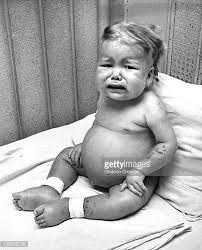 Symptoms of kwashiorkor
Bi-lateral oedema and fluid accumulation 
Loss of appetite 
Brittle thinning hair
Hair colour change - brownish
A pathetic and irritable 
Face may seem swollen
Anaemia
Mental rtetardation.
High risk of death
Assessment
cardinal manifestation):
Growth retardation :
Weight is diminished (60-80%) of expected
Edema : 
It is due to hypo proteinemia. It is starts in the feet and lower parts of the legs) then becomes generalized edema to the face, hands, anus, feet and bulging abdomen 
Diminished muscle fat ratio (muscles being broken down for energy)
        Generalized (muscle wasting) with subcutaneous fat 
- Fatty liver :(due to accumulation of fats in the liver because of impaired synthesis of B lipoproteins)   It is detected by liver biopsy
- Mental changes :
     The infant is irritable, has apathy never smile, looks sad and his cry is weak
Cont…
Poor resistance and liability to infections
Ascites and edema -due to reduced plasma protein
Growth failure and muscle wasting-protein metabolism
Mental apathy and irritability-loss of potassioum
Moon face-fat deposition
Anemia-due to lack of certain micronutrients
Complication of kwashiorkor
Secondary infection ,fungal and bacterial infection
Hemorrhagic tendency, purpura
Gastroenteritis 
Hypoglycemia
Hypothermia
Heart failure due to anemia and infection
investigations for kwashiorkor
1. Blood analysis:  (Albumin< 2.5gmld), Glucose (hypoglycemia), k ( hypokalemia )
2. Low pancreatic and intestinal enzymes
3. Urine analysis, culture for infection
4. Stool analysis for parasites
5. Chest x-ray 
6. Tuberculin test
Common Nursing Diagnoses of Marasmus and KWO
Altered nutrition :less than body requirements related to knowledge deficit, infection, emotional problems, physical deficit
Body temperature alteration (hypothermia) related to low subcutaneous fat and deficiency of food intake 
Impaired skin integrity related to vitamins  deficiency
Fluid volume deficit related to active fluid loss 
High risk for infection related to low body resistance
Nursing care of Marasmus
Support the infant and parents
provide food rich in essential nutrients
Give small amounts of foods limited in proteins, carbohydrates and fats 
Maintain body temperature 
Provide periods of rest and appropriate activity and stimulation
Record intake and output 
Weight daily
Change position frequently 
Proper treatment is given for infection 
Protection from infected persons and injuries 
Refer family to social worker for financial support 
Education for parents about proper nutrition
Marasmus vs. kwarshiokor
Differences between PEMs
Rickets (Osteomalacia
Definition:  Its is a systemic metabolic disease due to inadequate intake of vit.D (it promotes calcium reabsorption) resulting to inadequate deposition of calcium in developing cartilage and bone leading to. bone deformities, hypotonic. 
It affects children and young adults
Not the same as osteoporosis 
Vitamin D:- it is a group of  steroid fat soluble compounds 
It helps in the reabsorption of ca in the small intestines
It has two types:- 
Biologically ,D2 and D3 which are present (in-active) forms and latter transformed to (active form) in the liver as  (Calcitriol)
- D2 called (Calciferol.) and  D3 called (Cholecalciferol
pictures
Causes of vitamin D. deficiency rickets
lack of exposure to sun rays 
Malabsorption  of vit.D as in (obstructive jaundice ) 
Dietary deficiency of vit. D and Ca
Congenital rickets 
Taking of anti convulsive drugs (calcium channel blocker)
poor utilization of vit.D by the tissues leads to rickets as in :- 
hyperparathyroidism
hypophosphatemia 
recurrent attacks of diarrhea due to G.E
Clinical picture
During assessment of the child / infant with rickets, the chief complains are: 

Delayed motor development  specially walking
Delayed dentition
Deformities of the bones
presence of one of any complications
Physical examination
A-Early manifestations:

Craniotabes. (softening/thinning of the skull) in infant 3-8months.
Rickety rosary beads (along costochondral junction)
Enlargement of the lower radioulna epiphysis. (thickened  wrist) and ankles
Sweating at forehead,  irritability
B- Late manifestations:
Head  
Enlargement of the head like (box shape skull) due to frontal and parietal bossing)-pronounced forehead
Delayed closure of anterior fontanel
Delayed dentition
Physical examination
2-Thorax
Rickety rosary beads 
Harrison sulcus (transverse groove at the lower part of the chest at the costal insertion of the diaphragm and ribs)
Longitudinal sulcus (lateral groove) 
Pigeon chest (protrusion of the sternum and ribs)
B- Late manifestations:
3- Spine : kyphosis,  scoliosis
4- Pelvis : contracted pelvis 
5- Extremities : deformities , green stick fracture
6- Muscles : weakness of muscles , hypotonic laxity of ligaments as  (In abdomen)
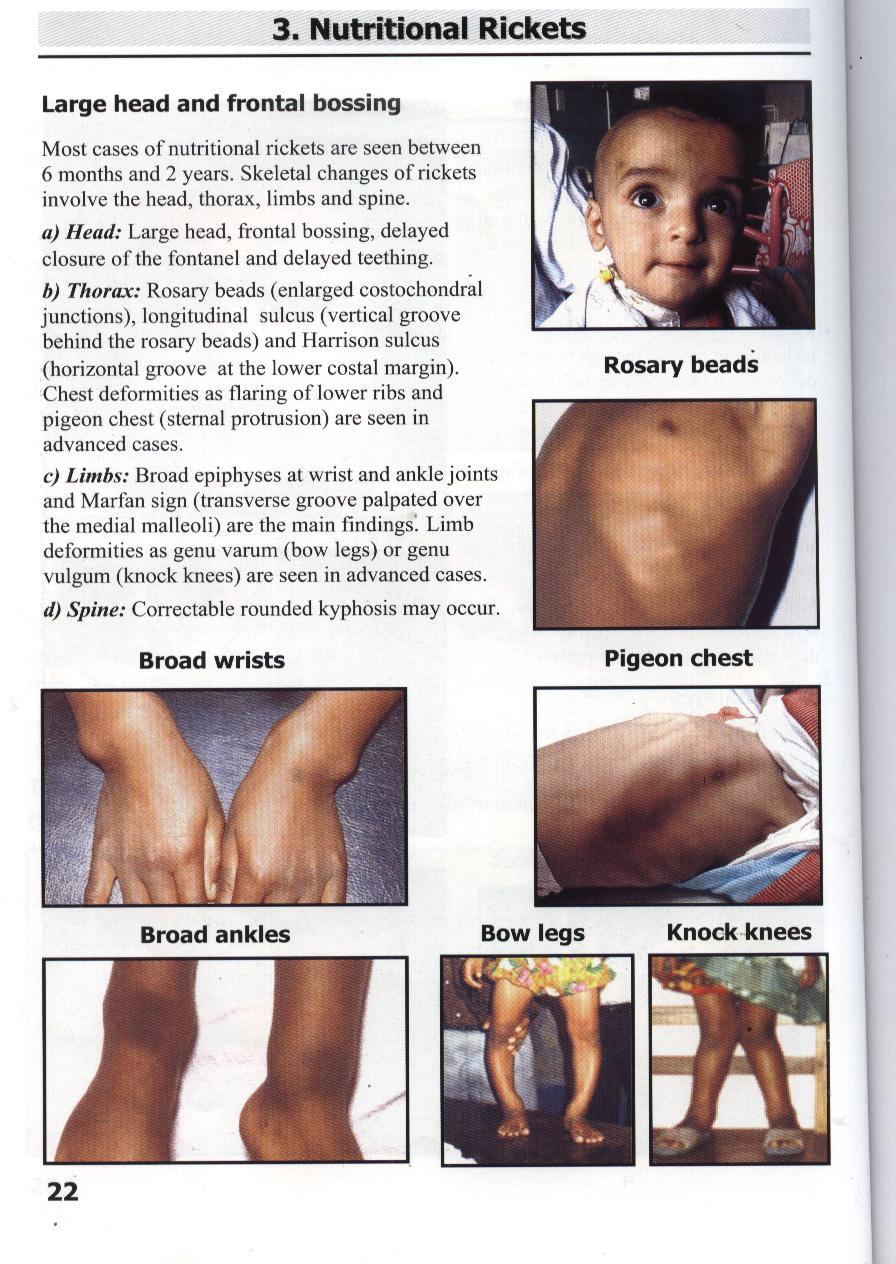 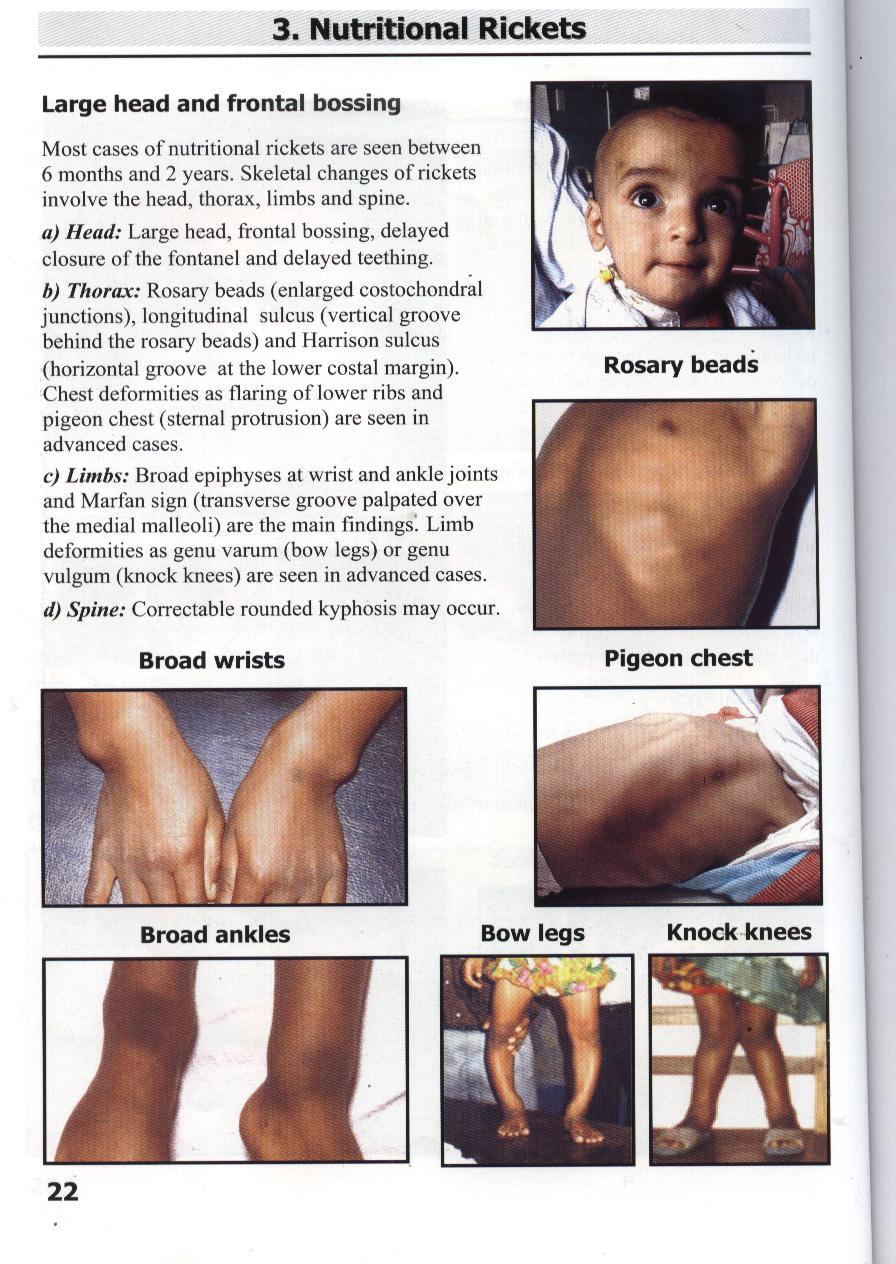 COMPLICATIONS
Bone fractures, limbs deformities as the following:




2- Tetany due to hypocalcaemia
3- Anemia (due to chronic infections or deficiencies)
4- G.I.T disturbances as: G.E, constipation- due to malabsorption 
5- Respiratory complications as pneumonia,  roncho –pneumonia-due to chest deformities
6- low resistance , liability to infection as urinary tract infections
Treatment
Oral calcium with vit.D intake should be increased.
After healing, give. vit.D (400-800) IU and repeat blood analysis for calcium.
Surgical correction of deformities
Treatment of any complications
Vit-D  (1500-5000)IU/ d .for 2months
Common nursing diagnoses
Body image disturbance related to bone deformities
High risk for infection related to low of immunity.   
High risk for injury related to weakness of bones and deformities.
Altered nutritional  requirements related to deficiency of calcium
Vitamin A Deficiency and the Eye (Xerophthalmia)
Commonest single cause of childhood blindness,  an estimated 350,000 new cases each year. 
About  60% to 80% of children who become blind from vitamin A deficiency die within a few years because of increased susceptibility to disease and sometimes lack of care.  
Vitamin A deficiency can occur for three major reasons: 
because of reduced intake of foods rich in vitamin A 
because the vitamins are not absorbed, usually because of diarrhoea 
because of increased need for vitamin A, as occurs during infections, particularly measles.
WHO Classification of Xerophthalmia
Night blindness (XN): 
Vitamin A is needed to replace the rhodopsin (visual purple) of the retina  and this is necessary for night vision/ low-light visions. 
An adult or older child will describe the problem of night blindness but a very small child will not be able to offer this information. 
Conjunctival xerosis (XIA): 
Vitamin A is required for the production of secretions on the surface of the eye. This dry appearance together with xerosis of the corneal epithelium gives the condition its name, xerophthalmia. 
There is damage to the cells that produce secretions which moisten the surface of the eye.
keratomalacia
Untreated Xerophalmia leads to keratomalacia
Corneal ulceration/keratomalacia (X3B):
 Consequence of severe vitamin A deficiency. Onset is often sudden, and the cornea may melt/liquify very quickly, even over a few hours (keratomalacia). 
Corneal scarring (XS): 
End stage of malnutrition causing eye damage
Often has a marked effect on vision. 
The anterior part of the eye may bulge forward (anterior staphyloma) or the opposite may occur and the eye shrinks (phthisis).
N/B Not every child who is vitamin A deficient and at risk of blindness will have obvious eye signs.
 Evidence of xerophthalmia in one child will indicate that other children in the same family/community are also deficient.
 A child may have just enough vitamin A but have very little reserve in the liver.
Treatment of Xerophthalmia
WHO  treatment schedule for children >1 yr old. 
• Immediately on diagnosis (Day 1) - 200,000 IU vitamin A orally† 
• The following day (Day 2) - 200,000 IU vitamin A orally 
• Four weeks later (Week 4) - 200,000 IU vitamin A orally 

† If there is vomiting, an IM-injection of 100,000 IU of water soluble vitamin A (not an oil-based preparation) may be used instead of the first oral dose. 
If a child is under one year old or, at any age, weighs less than 8 kg: Use half the doses of the regimen given above. 
• Immediately on diagnosis (Day 1) - 100,000 IU vitamin A orally 
• The following day (Day 2) - 100,000 IU vitamin A orally 
• Four weeks later (Week 4) - 100,000 IU vitamin A orally
Treatment of Xerophthalmia-cont’d
The third dose of vitamin A in both regimens may be given between one and 4 weeks if follow-up is likely to be uncertain. 
A topical antibiotic eye ointment such as tetracycline 1% or chloramphenicol 1%, 3 times daily, is recommended to reduce the possibility of secondary bacterial infection. 
Carefully apply an eye pad to the eye, making sure the eyelids are closed under the pad
Prevention of Xerophthalmia
Education in nutrition
 Encourage breast feeding. 
Weaning foods should be rich in vitamin A. 
Adequate intake of vitamin A for the mother. 
Mass Treatment:
Vitamin A capsules 200,000 IU may be given every 3 to 6 months to children of one to 6 years of age who are at high risk .Half doses are given to children between 6 and 12 months or if a child weighs less than 8 kg.
 Each child with measles infection should have at least one dose of vitamin A 200,000 IU orally even if his or her eyes appear healthy.
Immunisation –measles vaccine.
Prevention of Xerophthalmia…..
Immediately after her child is born a mother may be given 3 doses of 200,000 IU vitamin A orally on Day 1, Day 2, and Day 8 after delivery. This will help protect the breast-fed infant. 
 Fortification of foods
 Widely used food such as maize flour, sugar, milk-can be fortified
Health Education: 
Public knowledge of the eye condition.
 Women and schoolgirls (the mothers of the next generation) especially need education.
Prevention for high risk groups
Vitamin A
Infants<6 months of age 50000 I.U
6-12 months 100,000 I.U
>one year 200,000 I.U
Supply
Soft gelatin capsules e.g 200000I.U of vitamin A +40 I.U of vitamin E
Sugar coated tablets with 10000 I.U of vitamin A for pregnant and fertile women.
Integrated Management of Acute Malnutrition
Folic Acid
There is sufficient folic acid in F75, F100 and RUTF to treat mild folate deficiency.5 If
a patient shows clinical signs of anaemia give 5mgs of folic acid. Moderate Anaemia is
Identified by palmer paler (very pale palms of the hands), and/or check conjunctiva colour.
A very pale conjunctiva is a sign of moderate or severe anaemia.
Iron Supplementation
High-dose iron tablets are contraindicated as they can increase the risk of severe infection
in severe acute malnourished patients due to the presence of free iron in the blood.
If moderate anaemia is identified:
• For in-patients receiving entire treatment of acute malnutrition in the in-patient health facility: Add iron to the F100 in Phase 2.
Other Nutrients
F75, F100, RUTF and locally-developed milks with CMV contain the micro-nutrients required to treat the malnourished child. Additional potassium, magnesium or zinc is not administered. A “double dose” ---one coming from the diet and the other prescribed---is potentially toxic. Additional potassium should never be given with these diets. Even for the severe acute malnourished patient with diarrhoea, it is not advisable to give additional zinc.
Systematic Antibiotics
All severe acute malnourished children receive antibiotic treatment upon admission, regardless if they have clinical signs and symptoms of systemic infection or not.
Summary of Management Severely malnutrition
1.Treat/prevent hypoglycaemia
2. Treat/prevent hypothermia
3. Treat/prevent dehydration
4. Correct electrolyte imbalance
5. Treat/prevent infection
6. Correct micronutrient deficiencies
7. Start cautious feeding
8. Achieve catch-up growth
9. Provide sensory stimulation and emotional support
10. Prepare for follow-up after recovery
The malnutrition surveillance goal is:
Early warning and problem identification
 Policy-making and planning
  Program management and evaluation
 Assess effectiveness of public health response that address the causes of malnutrition in children
Effects of malnutrition
Impaired immune response
Impaired wound healing
Reduced muscle strength
Inactivity especially in bound patient
 reduced respiratory muscle strength
Water and electrolyte disturbances 
Impaired thermoregulation
Vitamin and other deficiencies
Menstrual irregularities / amenorrhea
Impaired pyscho-social function
Interventions targeted at infants and young children (6–23 months) 20
Continued breastfeeding
Complementary feeding 
Use of multiple micronutrient powders for home fortification of foods consumed by infants and young children 6–23 months 24
Vitamin A supplementation for children under five years 
Vitamin A supplementation in children with measles 
Daily iron supplementation for children 6–23 months 
Zinc supplementation for diarrhoea management 
Reaching optimal iodine nutrition in young children 
Nutritional care and support of HIV-infected children 6 months to 14 years
VITAMIN C DEFICIENCY (SCURVY)
Causes
Inadequate intake of food rich in ascorbic acid e.g. fresh fruits and green leafy vegetables. Prevalence is higher among pregnant, lactating women and adolescents male. Vitamin C favors absorption of iron.
Signs and symptoms
Bleeding and swollen gums especially between teeth
Swollen and painful joints especially of the knees, hips and elbow
Easy bruising
Anemia
Gingivitis due to bleeding
Sub periostal hemorrhages leading to pseudo paralysis.
Treatment
1g of ascorbic acid daily for 2-3 weeks
Prevention 
At least 10mg of vitamin C daily in diet e.g. 15mls of fresh citrus juice, aquarter of an orange, small fresh tomato, and 20g of green leafy vegetables, fresh milk from cows, goats and camels contain good amount of vitamin C
Treatment
1g of ascorbic acid daily for 2-3 weeks.
VITAMIN B1 DEFICIENCY (BERIBERI)
Mostly common in area with polished rice, wheat and maize and occurs when energy expenditure is high e.g. in pregnant, lactating women and young active men. It is also common in alcoholism.
Signs and symptoms
Wet form
Heart enlargement and failure leading to acute swelling (edema)
Increasing in breathlessness and sudden death
Signs and symptoms…
Dry form
Weakness
Weight loss
Disturbance of sensation
Progressive ascending paralysis of the toes, fingers, and limbs.
If a person can’t be able to stand up from a squatting position without support it implies beriberi, anemia, or PEM.
Infantile form 
Occurs after an acute infection with loss of appetite, vomiting, restlessness, and palor. The infant becomes breathless, cynotic with a weak rapid pulse. In severe cases aphonia occurs. In older infants CNS signs of spasmodic contraction of facial muscles and convulsions as well as fever.
Treatment.
In severe heart failure, convulsion or coma in infantile beriberi 25-50 mg of thiamine should be given by slow I.V infusion then I.M dose of 10 mg for about 6 weeks.
In less severe cases 10mg of thiamine per day P.O (I.M) during the first week followed by 3-5 mg per day orally for 6 weeks.
Critically ill adults 50-100mg of thiamine very slowly I.V followed by the same oral doses as the infants.
Lactating mothers with latent or mild beriberi should receive 10mg of thiamine P.O per day for 1 week then 3-5 mg per day for at least 6 weeks to prevent acute beriberi in their infants.
Prevention.
1 mg of thiamine daily. Adequate amounts can be obtained from whole grain cereals, nuts,  dry yeast pulses ( beans) and red meats.
NIACIN DEFICIENCY (PELLAGRA)
Causes
Occurs when diet is chronically deficient in nicotinic acid (niacin) or contains excess isoleucine. Occurs in population whose staples are maize and sorghum especially if stored for a long time.
 Signs and symptoms - The 4 Ds
Dermatitis- characteristic symmetric rash where skin exposed to sunlight
Diarrhoea- severe diarrhoea
Dementia- mental deterioration
Death- ultimately.
The mouth is sore and tongue brilliant red or beef red in color swollen and painfull. It is common disease of the adults (20-50years) rarely after infants and young children.
Treatment
Oral dose 300mg daily for 3-4 weeks. The nicotinamide form I.e.100mg 8 hourly is preferred for treatment since large dose of niacin cause flushing of skin, nausea and vomiting as well as numbness of the tongue and lower jaw.
Prevention
Intake of 15-20 mg per day of niacin.   Food sources are nuts, whole grains cereals, meat (especially liver), fish, milk, and cheese.
IRON DEFICIENCY ANEMIA
Causes
Nutritional deficiencies
Malaria
Intestinal parastic infections
Chronic infections e.g. HIV
Malabsorption.
Not breastfeeding
Diet rich in caffeine or cereals which inhibit iron absorption.
Assignment; read and make notes on signs and symptoms of anemia and the management
IODINE DEFICIENCY
Causes a variety of disorder including:-
Thyroid enlargement (goiter)
Miscarriages and still births
Neonatal and juvenile thyroid insufficiency
Dwarfism
Mental defects 
Deaf mutism
Spastic weakness and paralysis
Causes
Lack of iodine in the diet
Treatment
Iodized oil administered per oral 3, 6 or 12 monthly or I.M injection every 2 years.
Prevention
Intake of iodine in foods e.g iodized common salts
The adult requirement is 150 micrograms rising to 200 micrograms during pregnancy.
Micronutrient deficiency
Most micronutrients are classed as Type I;includes iodine, iron, Vitamins A and C. 
Deficiencies in Type I micronutrients do not affect growth (i.e. the individual can have normal growth with appropriate weight and still be deficient in micronutrients) and thus deficiency in Type I micronutrients is not determined by anthropometric measurement. 
Deficiencies in Type I micronutrients will cause major illness such as anaemia, scurvy and impaired immunity.
Prevention
Type II micronutrients
 Type 2 micronutrients, includes magnesium, sulphur, nitrogen, essential amino-acids, phosphorus, zinc, potassium, sodium and chloride, are essential for growth and tissue repair. 
Type 2 micronutrients are required only in small quantities, but the correct balance is essential for good health. 
A deficiency in any of the Type 2 micronutrients will lead to growth failure, measured by stunting and wasting.
Assignment; read and make notes on mineral deficiencies
References
Kenya National Clinical Nutrition and dietetics (2010)Reference Manual  . MOH,
Sue R.D( 2002)Essentials of Nutrition and Diet therapy.california  8th ed.
www.andjrnl.org
Wood c. (2008 )community health  AMREF.
Etc